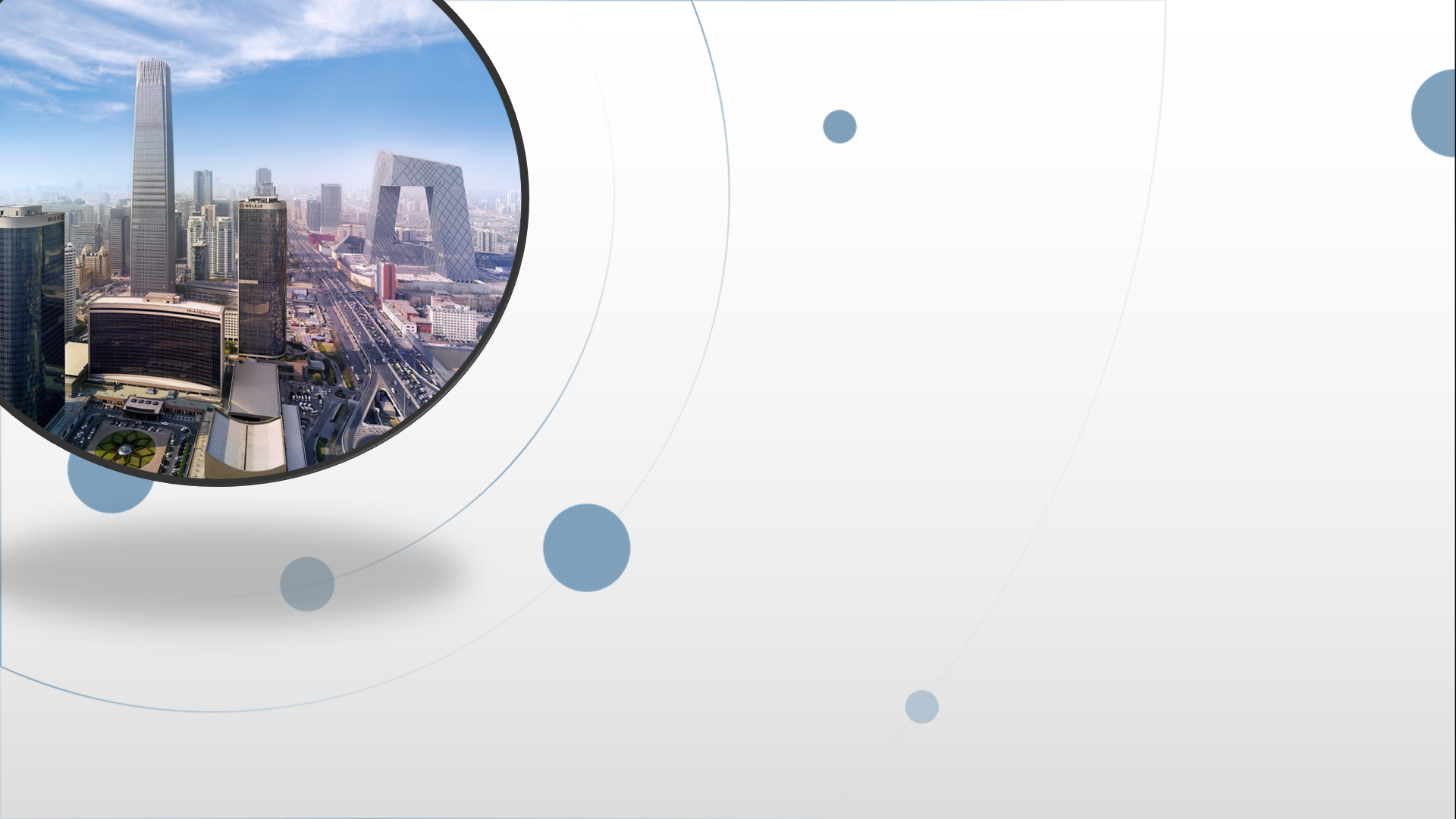 朝阳区线上课堂·八年级语文
从语言表达中体会《红星照耀中国》作者的思想感情
北京市第八十中学    马昕
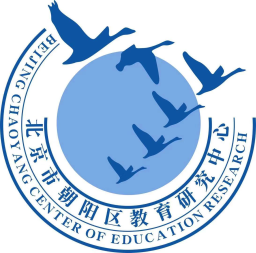 在这里我所要做的，只是把我和共产党员同在一起这些日子所看到、所听到而且所学习的一切，作一番公平的、客观的无党派之见的报告。这样就是了。
——斯诺《一九八三年中译本作者序》

    在弥留之际，他在病床上用生命的最后力量，面对中国派去的以马海德医生为首的医疗小组，说出了一句话：“我热爱中国。”
——胡愈之《中文重译本序》
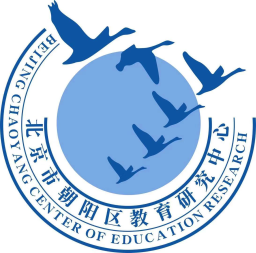 作者表达情感的妙思
客观记录破谣言
妙使对比诉衷肠
善用描写动人心
以微知著见真章
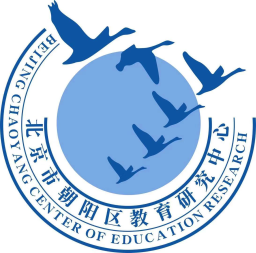 一、客观记录破谣言
为了活命而盲目战斗的无知农民
赤匪
亡命的汉奸和土匪
没有谁能够进了红区后活着回来
……
——《红星照耀中国》第一篇
“就是怀着这种冒险的心情，我出发了。”
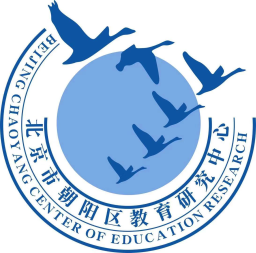 一、客观记录破谣言
关于毛泽东，我可以单独写一本书。我跟他谈了许多夜晚，谈到各种广泛的问题，我也从士兵和共产党员那里听到关于他的很多故事。我同他谈话后写的访问记录就有大约两万字。
——《红星照耀中国》第三篇
因此，周恩来给我的印象是，他头脑冷静，善于分析推理，讲究实际经验。他态度温和地说出来的话，同国民党宣传九年来污蔑共产党人是什么“无知土匪”、“强盗”和其他爱用的骂人的话，形成了奇特的对照。
——《红星照耀中国》第二篇
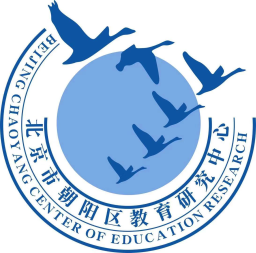 二、妙使对比诉衷肠
不论你对红军有什么看法，对他们的政治立场有什么看法（在这方面有很多辩论的余地），但是不能不承认他们的长征是军事史上伟大的业绩之一。在亚洲，只有蒙古人曾经超过它，而在过去三个世纪中从来没有发生过类似的举国武装大迁移，也许除了惊人的土尔扈特部的迁徙以外，对此斯文·赫定在他的著作《帝都热河》一书中曾有记述。与此相比，汉尼拔经过阿尔卑斯山的行军看上去像一场假日远足。另外一个比较有意思的比较是拿破仑从莫斯科的溃败，但当时他的大军已完全溃不成军，军心涣散。
——《红星照耀中国》第五篇
对比
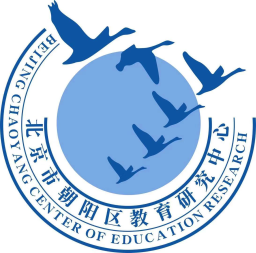 二、妙使对比诉衷肠
是红军也是知道石达开的，知道他失败的主要原因是贻误军机。石达开到达大渡河岸以后，因为生了儿子——小王爷——休息了三天，这给了他的敌人一个机会，可以集中兵力来对付他，同时在他的后方进行迅速包抄，断绝他的退路。等到石达开发觉自己的错误已经晚了，他要想突破敌人的包围，但无法在狭隘的峡谷地带用兵，终于被彻底消灭。
——《红星照耀中国》第五篇
对比
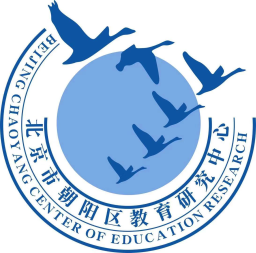 三、善用描写动人心
你有没有见到过一个人——一个辛勤劳动、“奉公守法”、于人无犯的诚实的好人——有一个多月没有吃饭了？这种景象真是令人惨不忍睹。挂在他身上快要死去的皮肉打着皱折；你可以一清二楚地看到他身上的每一根骨头；他的眼光茫然无神；他即使是个二十岁的青年，行动起来也像个干瘪的老太婆，一步一迈，走不动路。他早已卖了妻鬻了女，那还算是他的运气。他把什么都已卖了……这是最后一个严峻的嘲弄，提醒你他原来曾经是一个人！
——《红星照耀中国》第六篇
肖像描写
神态描写
动作描写
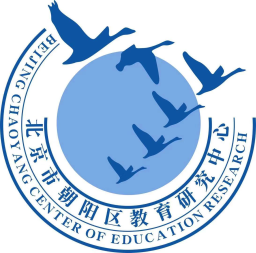 三、善用描写动人心
时间已经过了早晨两点，我筋疲力尽，但在毛泽东苍白的有点发黄的脸上，我却找不出一些疲倦的表示。在吴亮平翻译和我记录的时候，他一忽儿在两个小房间之间来回踱步，一忽儿坐下来，一忽儿躺下来，一忽儿倚着桌子读一叠报告。毛夫人也还没有睡。忽然间，他们两个都俯过身去，看到一只飞蛾在蜡烛旁边奄奄一息地死去，高兴得叫起来。这确是一只很可爱的小东西，翅膀是淡淡的苹果绿，边上有一条橘黄色和玫瑰色的彩纹。毛泽东打开一本书，把这片彩色的薄纱般的羽翼夹了进去。
——《红星照耀中国》第三篇
动作描写
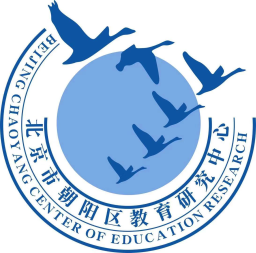 四、以微知著见真章
要“解释”中国的革命，要探勘它的社会政治经验的丰富矿藏，不是本书的任务，需要写一部完全不同的著作。但是即使在这剩下的几页篇幅，仍可能为在这部渠道纵横的历史急流中的航行者，提供一幅总航图。
——《红星照耀中国》第十二篇
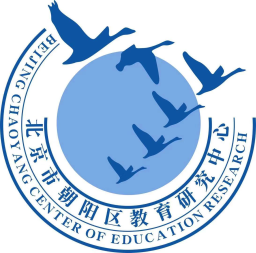 四、以微知著见真章
对于一个中国旅客来说，在这条从西安府北去的大道上，每走一里路都会勾起他对本民族丰富多彩的绚烂历史的回忆。中国最近发生的历史性变化——共产主义运动，竟然选择在这个地方来决定中国的命运，不可不谓恰当。一小时以后，我们摆渡过了渭河，在这个肥沃的渭河流域，孔子的祖先、肤色发黑的野蛮的人发展了他们的稻米文化，形成了今天在中国农村的民间神话里仍是一股力量的一些传说。快到正午的时候，我们到了宗蒲县。大约两千两百年前，那个最先“统一”中国的威赫一时的人物秦始皇就是在这个筑有雉堞的城池附近诞生的。秦始皇第一个把他的国家的古代边境城墙都连接起来，成了今天仍然是地球上最宏伟的砖石工程——中国的万里长城。
——《红星照耀中国》第一篇
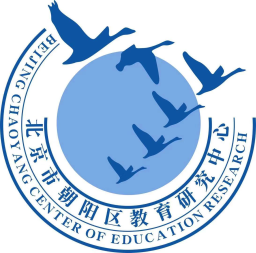 四、以微知著见真章
他们（红小鬼）总是愉快而乐观，不管整天行军的疲乏，一碰到人问他们好不好就回答“好！”他们耐心、勤劳、聪明、努力学习，因此看到他们，就会使你感到中国不是没有希望的，就会感到任何国家有了青少年就不会没有希望。……看到这些英勇的年轻人，没有人能不感到中国的人并不是生来腐败的，而是在品格上有着无限的发展前途。
——《红星照耀中国》第十篇
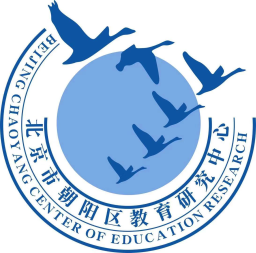 四、以微知著见真章
首先，切莫以为毛泽东可以做中国的“救星”。这完全是胡说八道。决不会有一个人可以做中国的“救星”。……你觉得这个人身上不论有什么异乎寻常的地方，都是产生于他对中国人民大众，特别是农民——这些占中国人口绝大多数的贫穷饥饿、受剥削、不识字，但又宽厚大度、勇敢无畏、如今还敢于造反的人们——的迫切要求作了综合和表达，达到了不可思议的程度。假如他们的这些要求以及推动他们前进的运动是可以复兴中国的动力，那么，在这个极其富有历史性的意义上，毛泽东也许可能成为一个非常伟大的人物。
——《红星照耀中国》第三篇
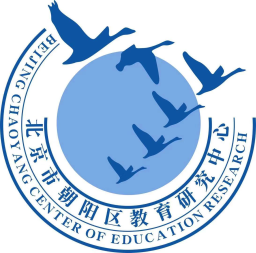 斯诺以“他者”的目光来观察“红区”，他对共产党抗日政策的转述，对“红区”生活的描写，自然也会带有西方记者的立场，但他力图还原真相，没有戴上“有色眼镜”，更没有刻意“过滤”，从而保存了历史的真实与丰满，是那种有质感的真实与丰满。
——温儒敏
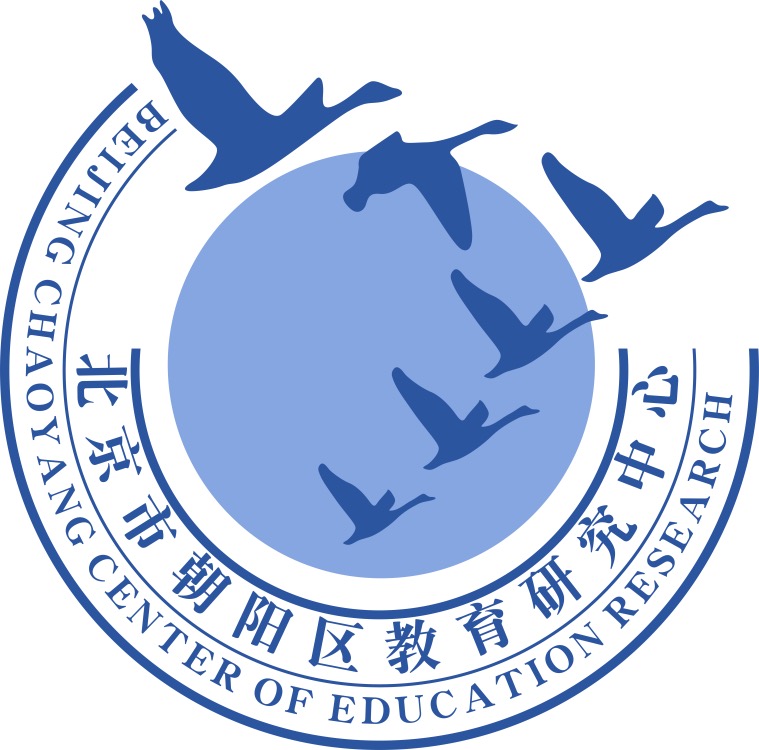 谢谢您的观看
北京市朝阳区教育研究中心  制作